ORGANIZATIONAL ARCHITECTURE PRINCIPLE CARD
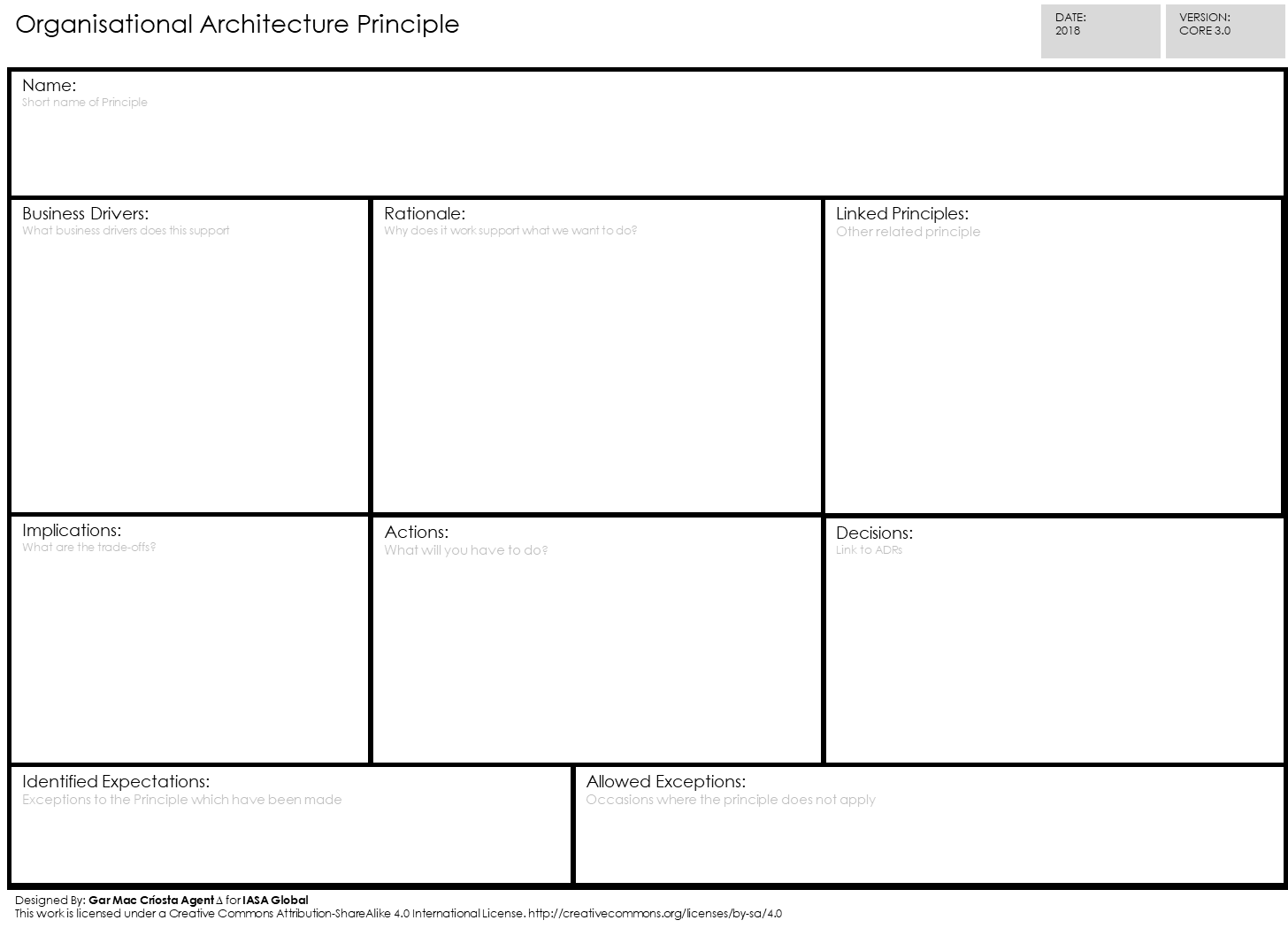 [Speaker Notes: ORGANIZATIONAL ARCHITECTURE PRINCIPLE CARD-088]